Prospects for Mass Hierarchy measurements
D. Duchesneau
Several experiments are expected to contribute to MH determination
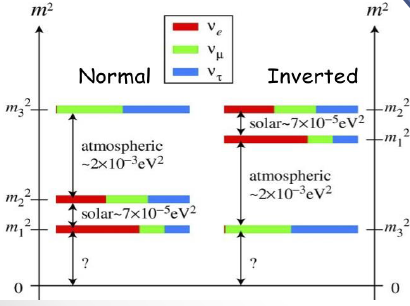 Worldwide effort
Atmospherics:
Orca, Pingu, 
HyperK, INO

Neutrino Beam: 
Running: T2K, Nova
Future: DUNE, HyperK

Reactor: JUNO
GDR Neutrino
Grenoble June 6th 2016
Reactors
Determine MH with Reactors
4 MeV e
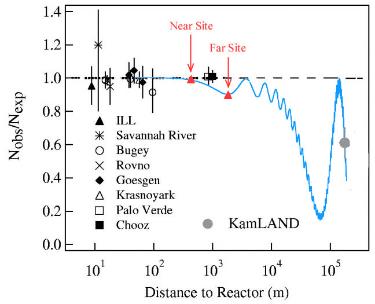 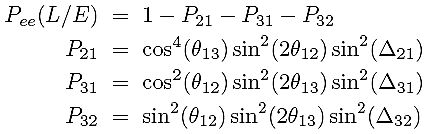 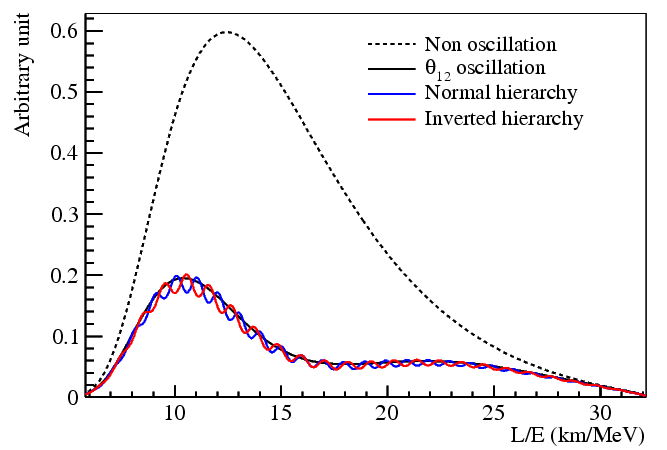 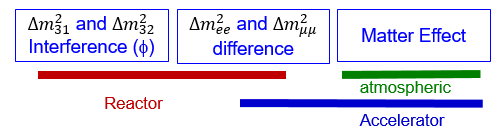 Jun CAO   KEK 31/05/16
Rich Physics Program
JUNO has been approved in Feb. 2013. ~ 300 M$.
A multiple-purpose neutrino experiment
20 kton LS detector
3% energy resolution
700 m underground
Rich physics possibilities
Reactor neutrinofor Mass hierarchy and precision measurement of oscillation parameters
Supernovae neutrino
Geoneutrino
Solar neutrino
Atmospheric neutrino
Exotic searches
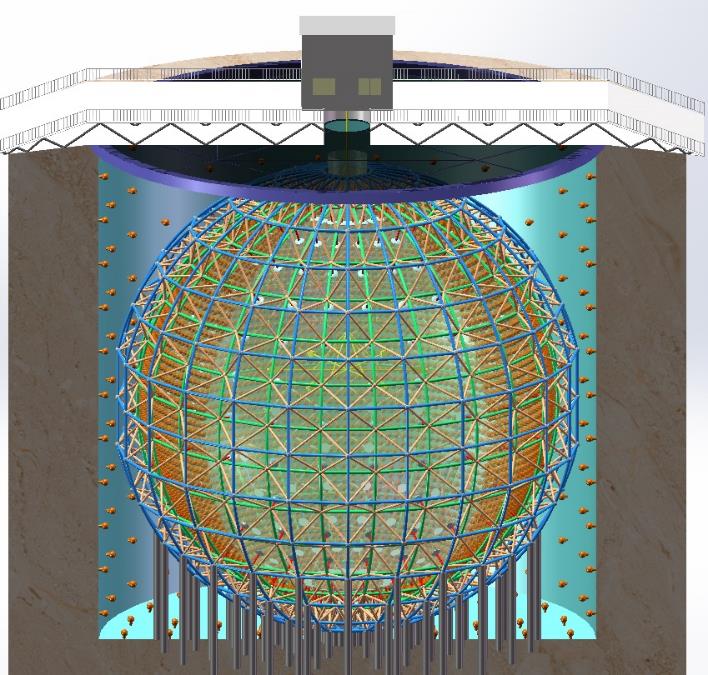 Neutrino Physics with JUNO, J. Phys. G 43, 030401 (2016)
Jun CAO   KEK 31/05/16
Jun CAO   KEK 31/05/16
JUNO Sensitivity on MH
JUNO MH sensitivity with 6 years' data:
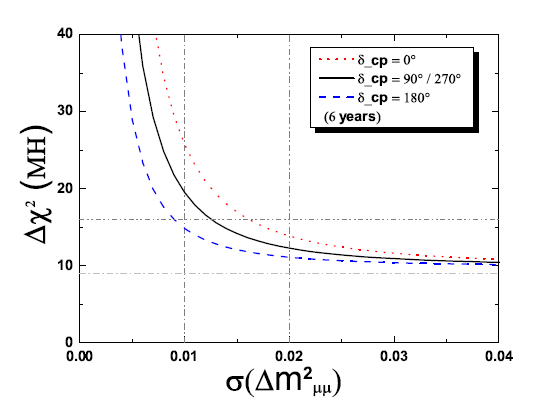 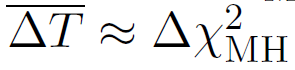 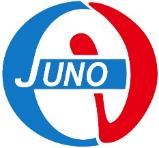 JUNO Schedule and Progresses
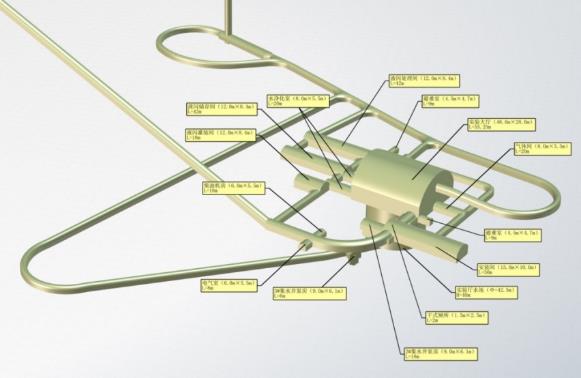 Ground breaking in Jan. 2015
900 m slope tunnel excavated out of 1340 m
330 m vertical shaft excavated out of 611 m
Schedule:
Civil preparation：2013-2014
Civil construction：2014-2017 
Detector component production：2016-2017
Detector assembly & installation：2018-2019 
Filling & data taking：2020
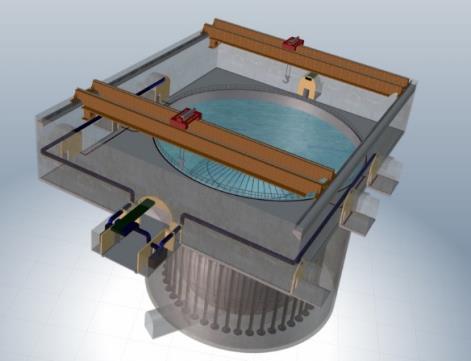 Future Plan
Run for 20-30 years
Likely, double beta decay experiment in 2030
Jun CAO   KEK 31/05/16
Atmospherics
Other investigation techniques:
Atmospheric neutrinos: looking at the effect of matter effect in the nm and ne rate
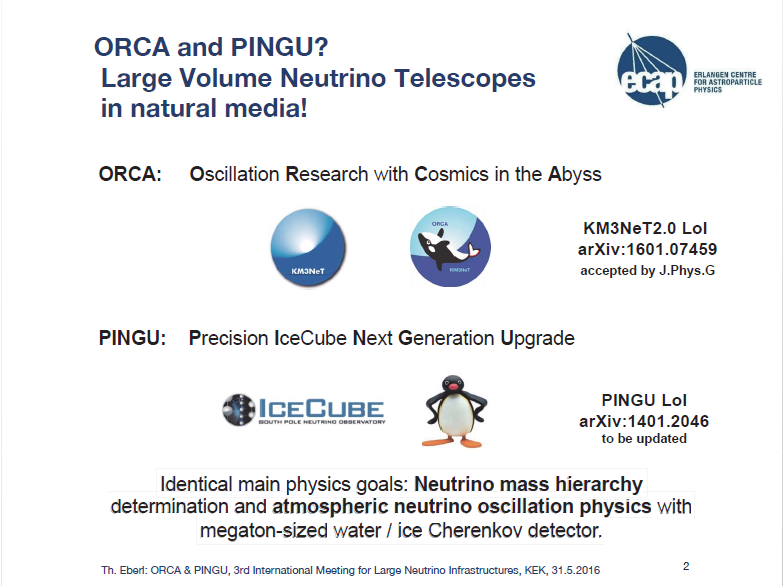 Thomas Eberl KEK 31/05/16
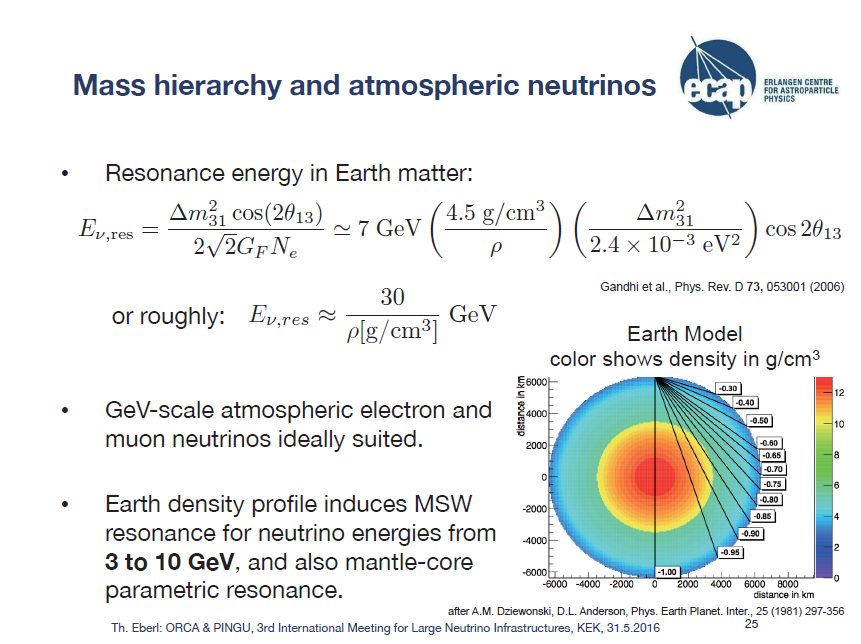 Thomas Eberl KEK 31/05/16
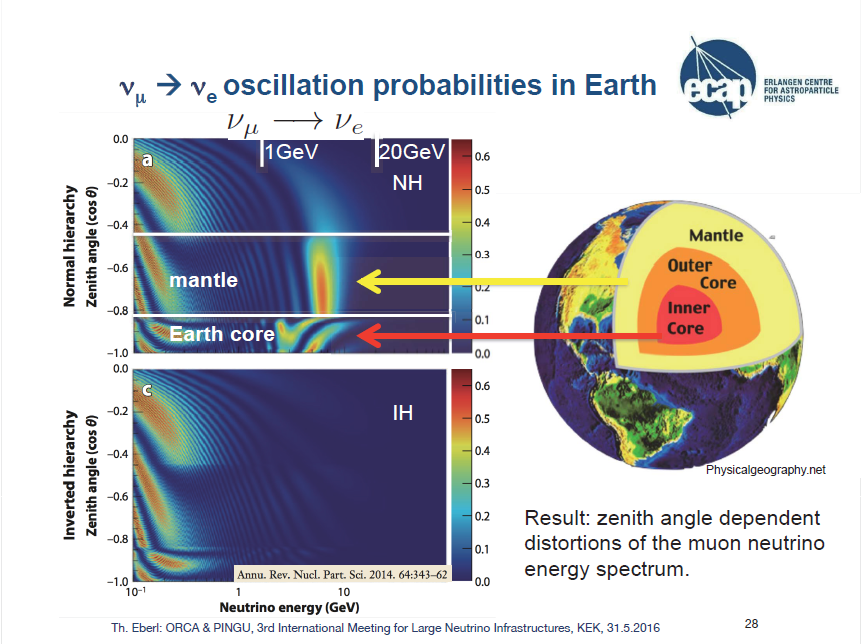 Thomas Eberl KEK 31/05/16
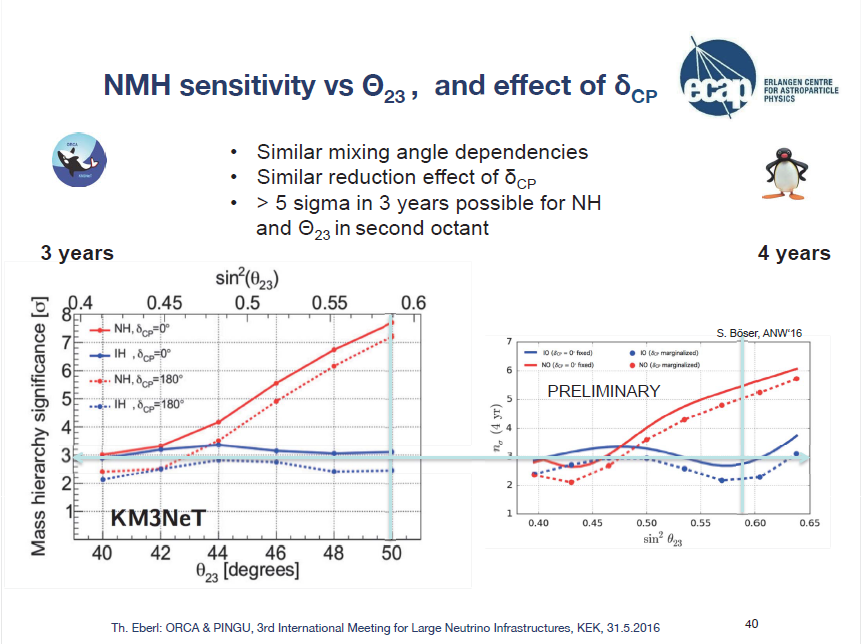 Start data taking: 2020
Start construction: 2019
Thomas Eberl KEK 31/05/16
HYPER-K
Start of data taking  First Tank expected in 2026
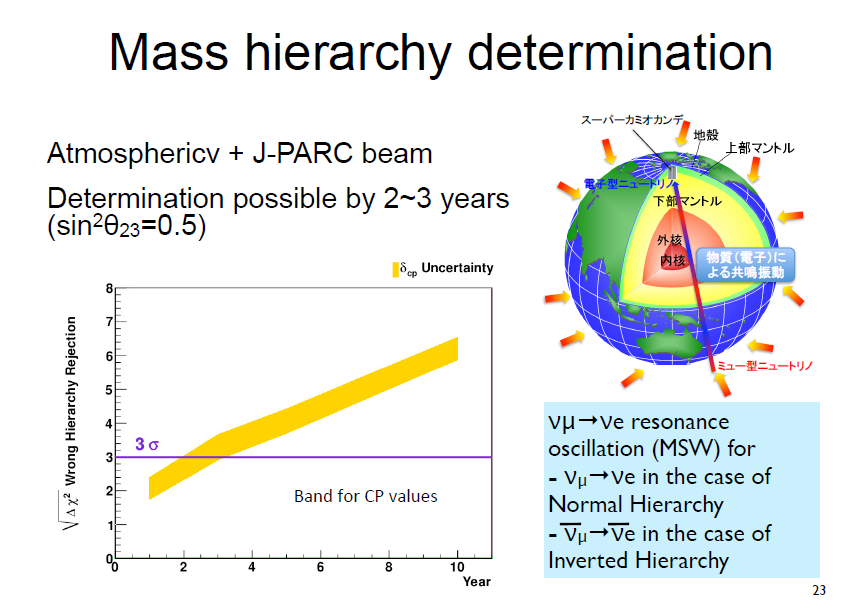 Masato Shiozawa KEK 30/05/16
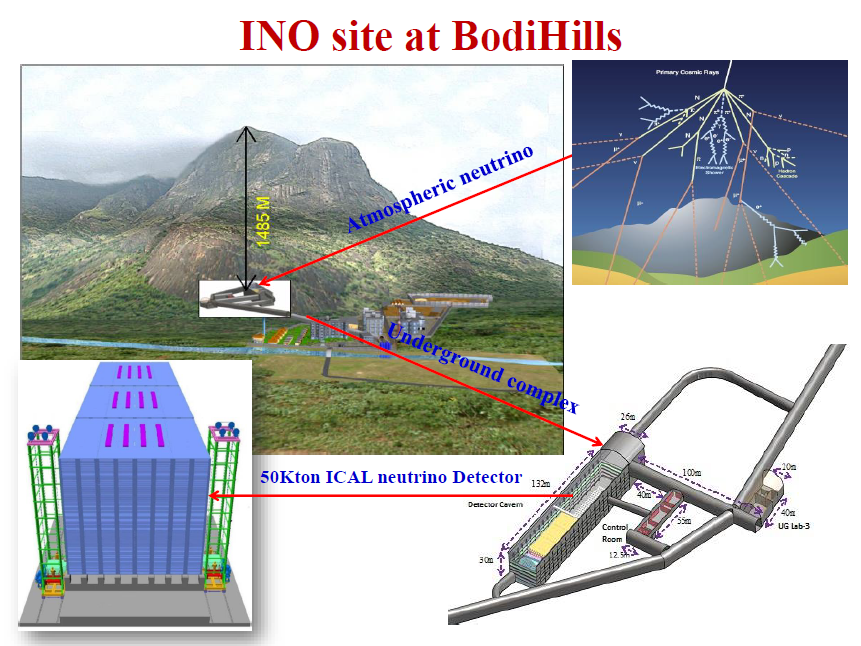 Expect construction of tunnel to begin by end of this year.
–Tunnel and experimental hall : 3-4 years,
–One module per year (total 3)
Gobinda Majumder  KEK 31/05/16
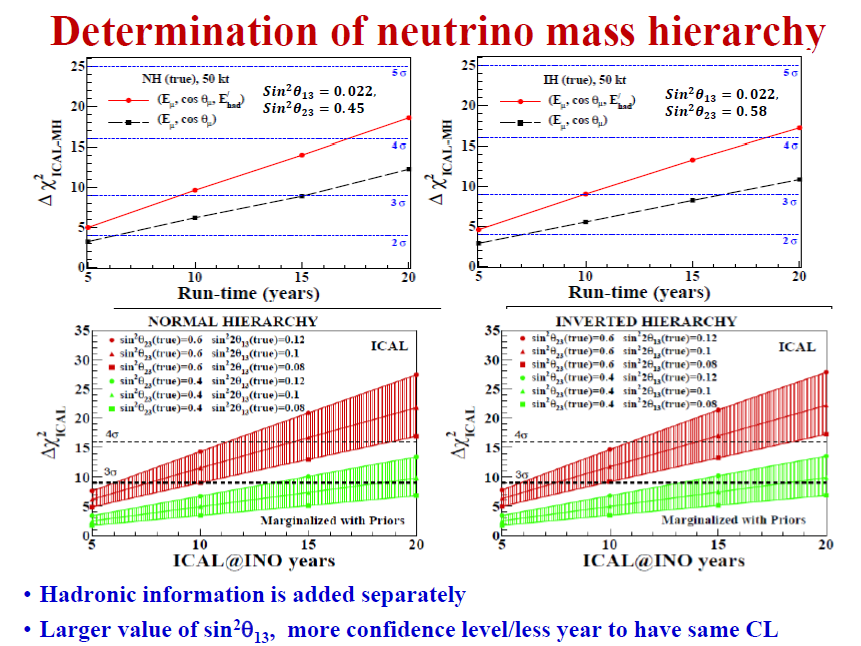 Can start taking data in 2024
Gobinda Majumder  KEK 31/05/16
Neutrino beams
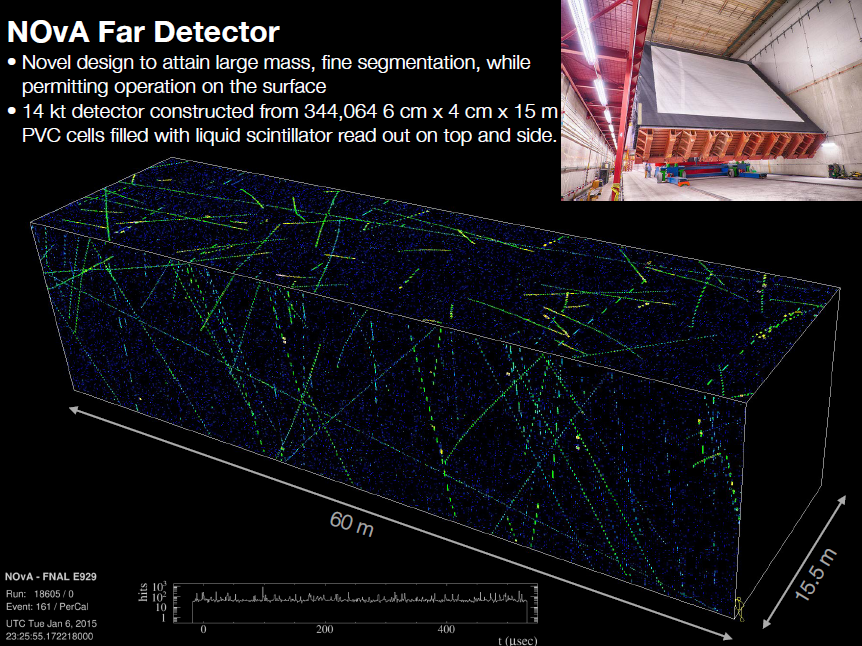 Mark Messier KEK 30/05/16
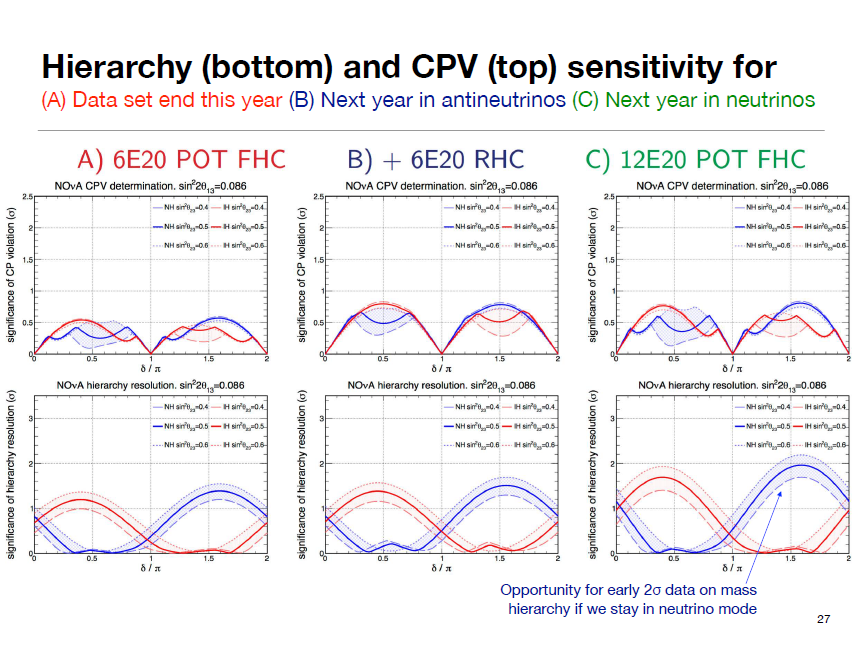 Mark Messier KEK 30/05/16
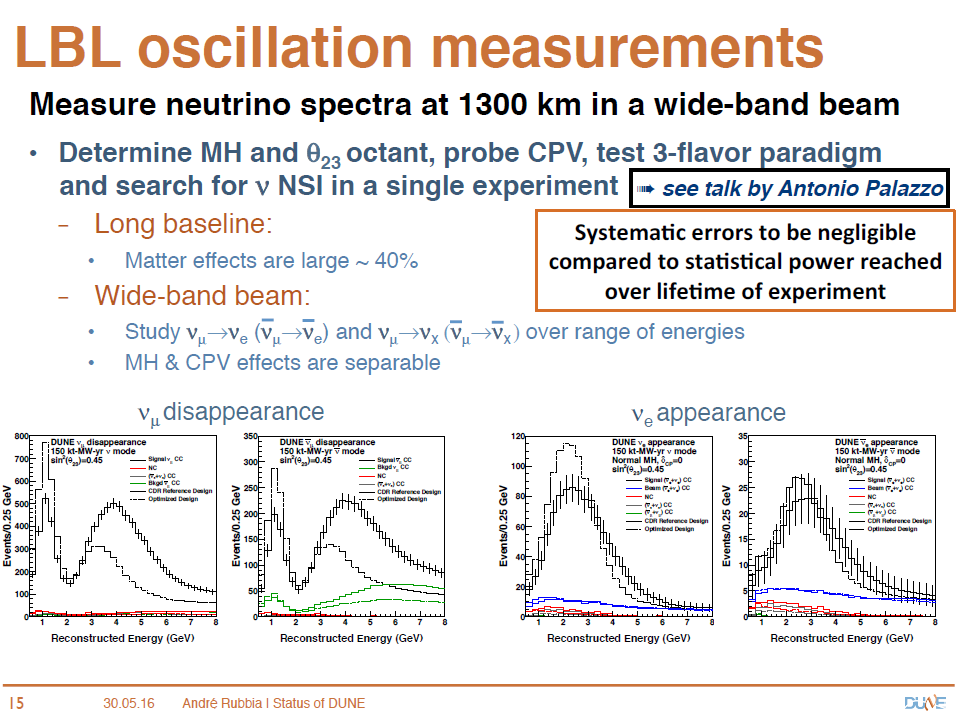 DUNE:
MH at 3 sigma in < 1 year
MH at 5 sigma from 2- 5 years (230 kt MW year) depending on deltaCP
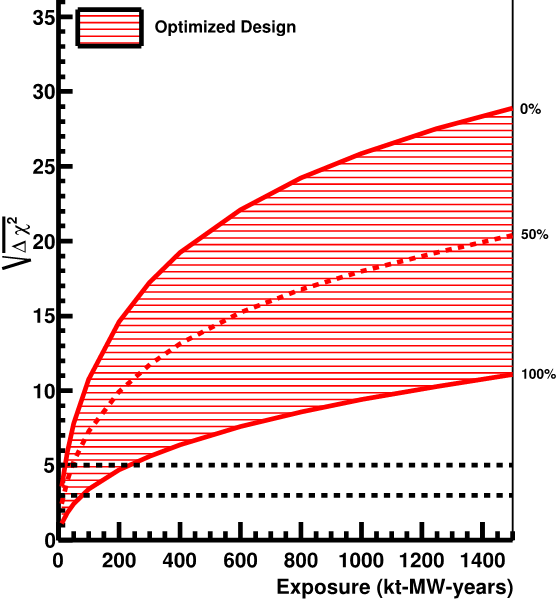 Summary:
Reactors:
JUNO :     start 2020, 6 years => MH at 3 sigma in 2026
RENO 50: start 2022, 10 years => MH at 3 sigma  in 2032

Atmospherics:
Orca: start 2020, 3 years = > MH at 3 sigma in 2023
Pingu: start 2020, 4 years => MH at 3 sigma in 2024
INO: start 2024, 5 years => MH at  > 3 sigma in 2029
HYPER K: start 2026, 3 years =>  MH at 3 sigma in 2029

Neutrino beams:
Nova: running, in 3 years may reach 2 sigma in 2018
When combined with T2K may reach 3 sigmas by 2020 (see Claudio’s slides)

DUNE: start 2026, 2-5  years => MH at 5 sigma
Be careful: different assumption on theta23 octant
different observables with reactors